Newborn skull
Neurocranium : Splanchnocranium                                                         8:1
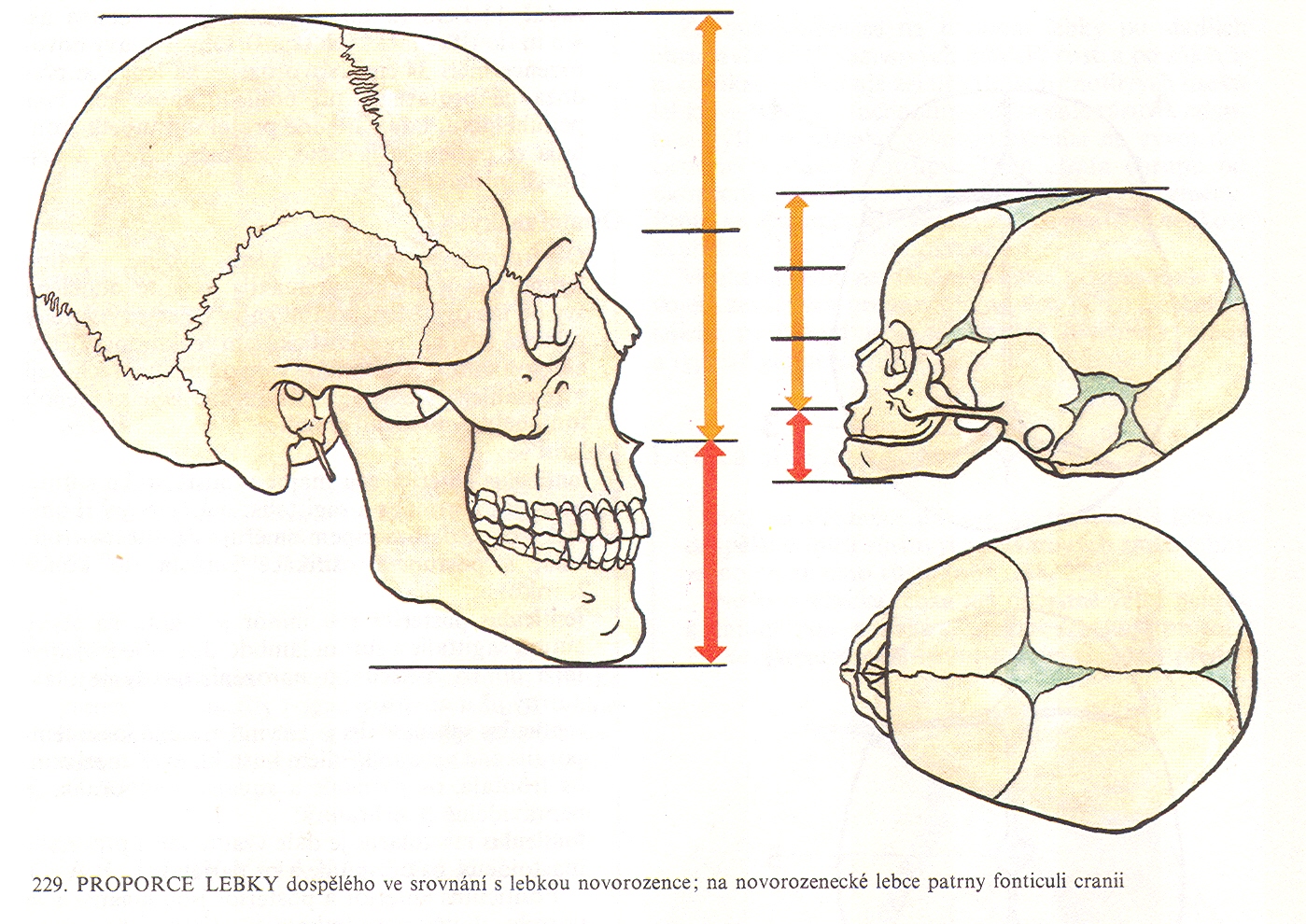 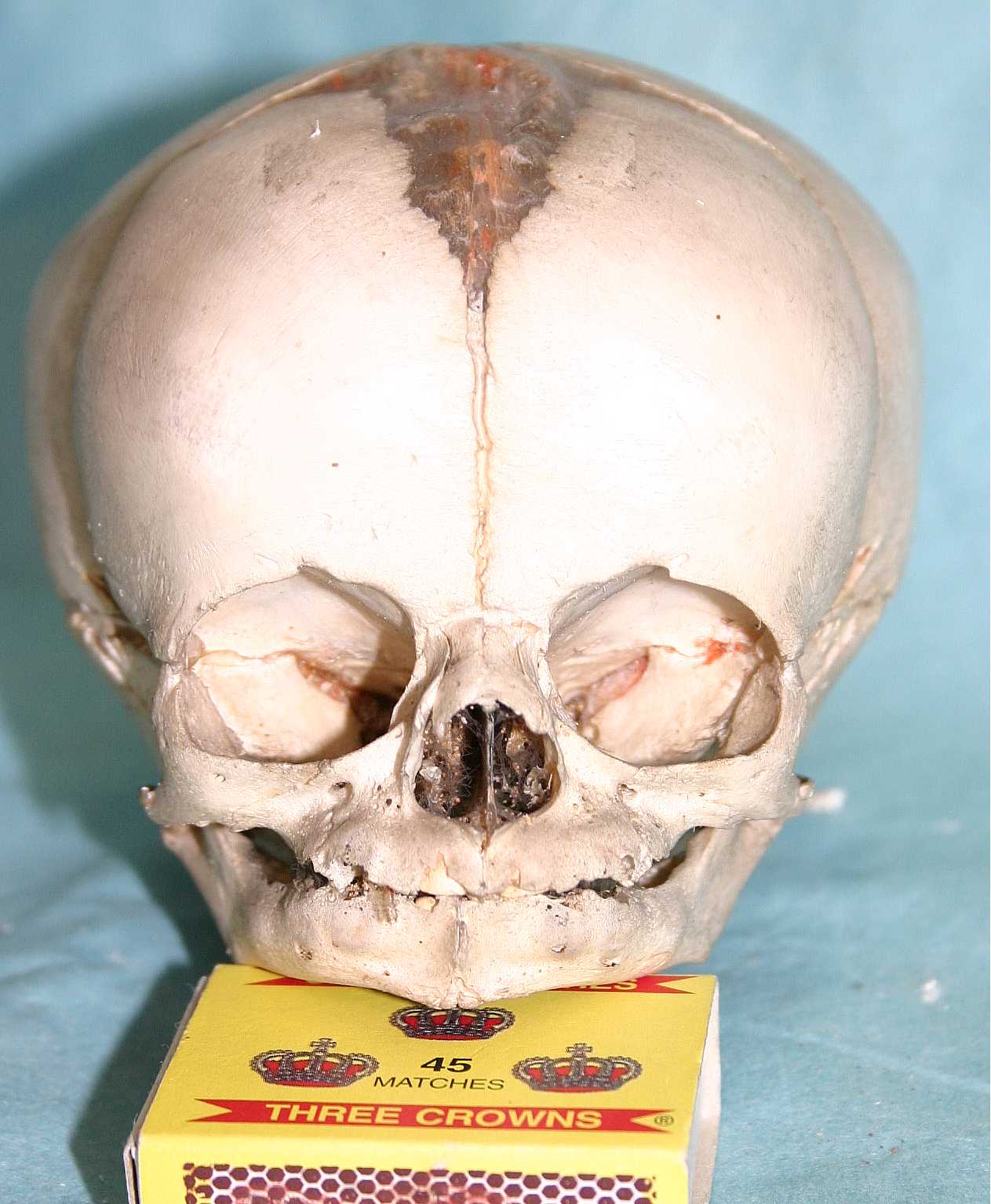 Fonticulus major
Neurocranium
Splanchnocranium
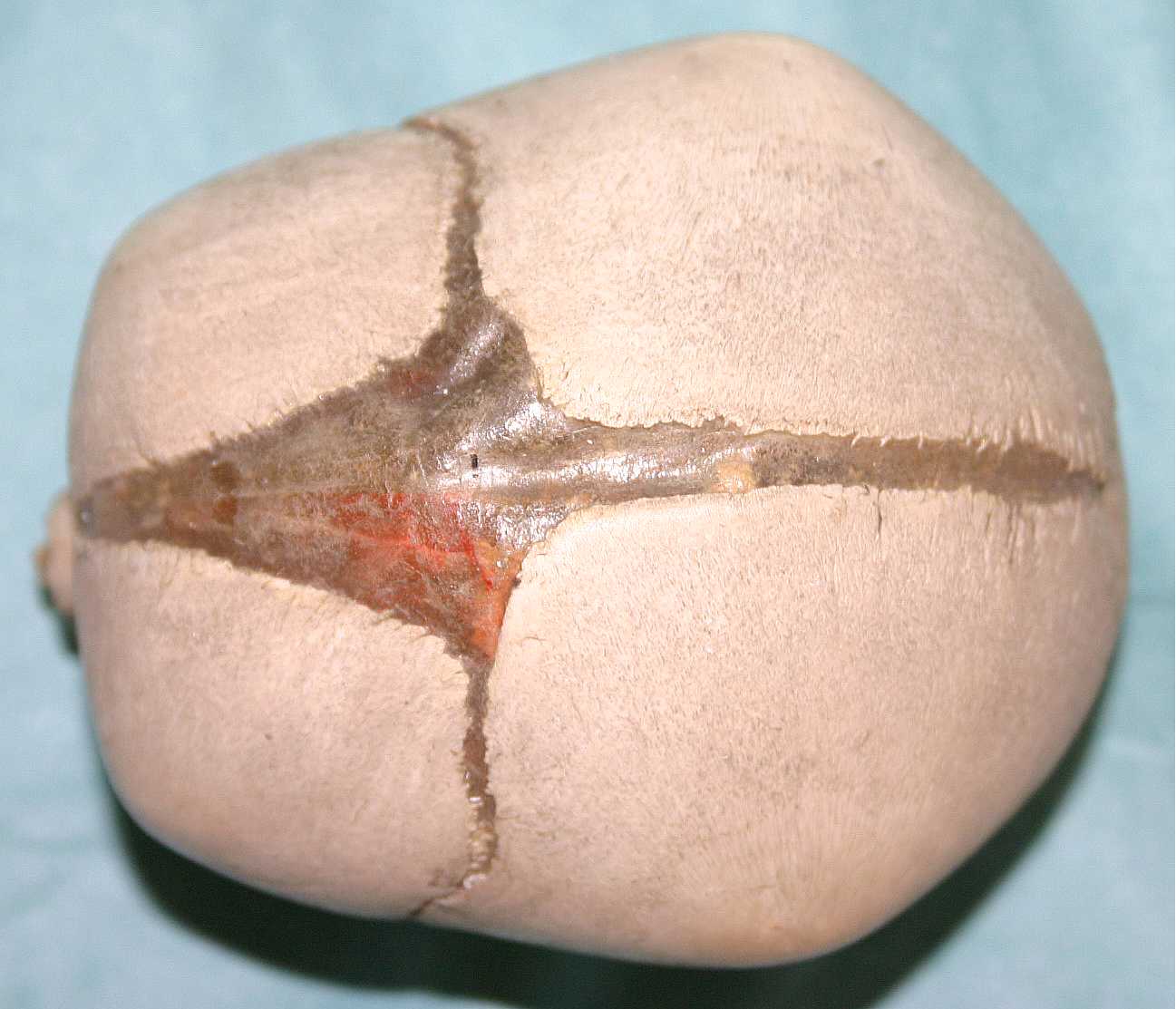 Tuber parietale
Fonticulus major
Tuber frontale
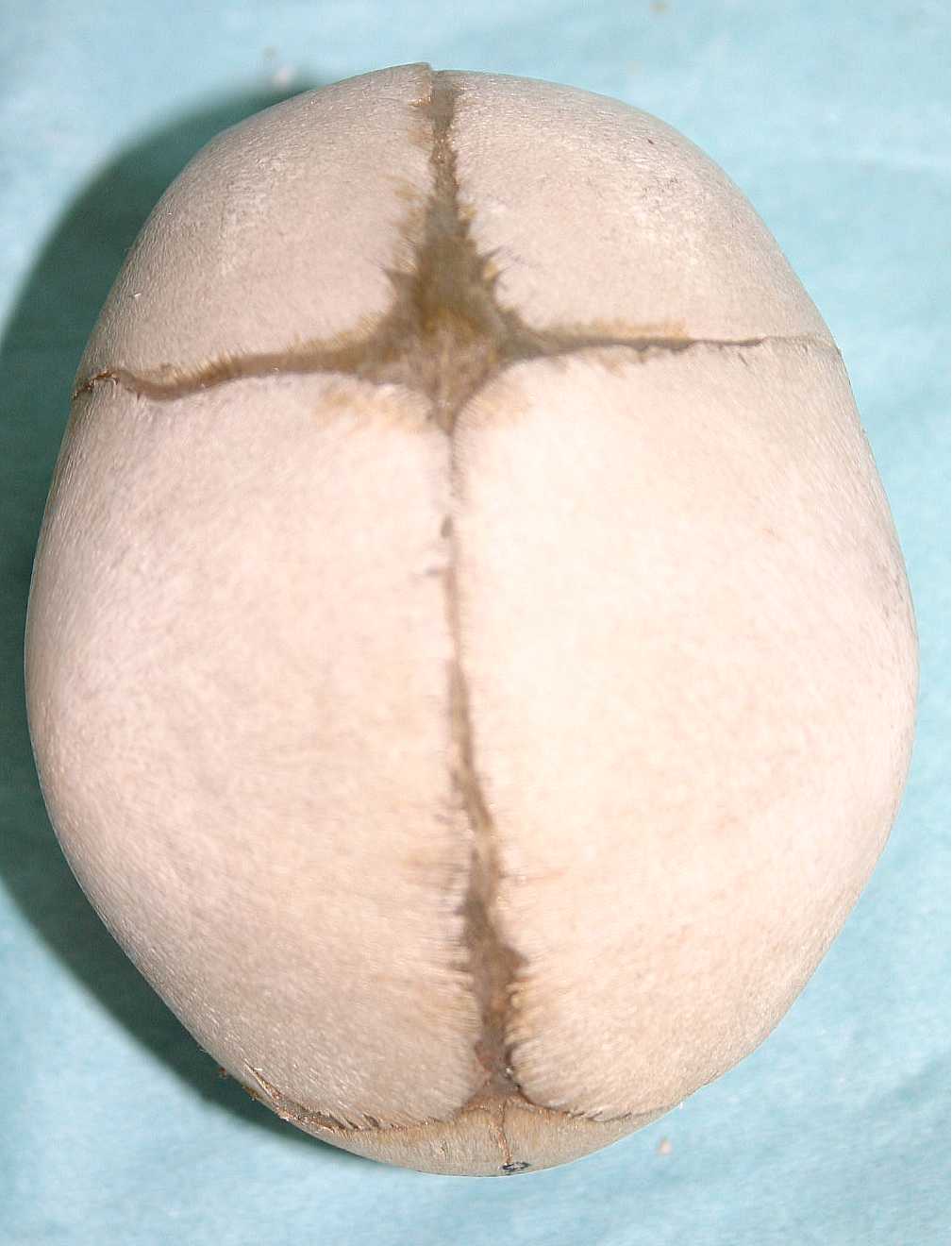 Fonticulus major
Fonticulus minor
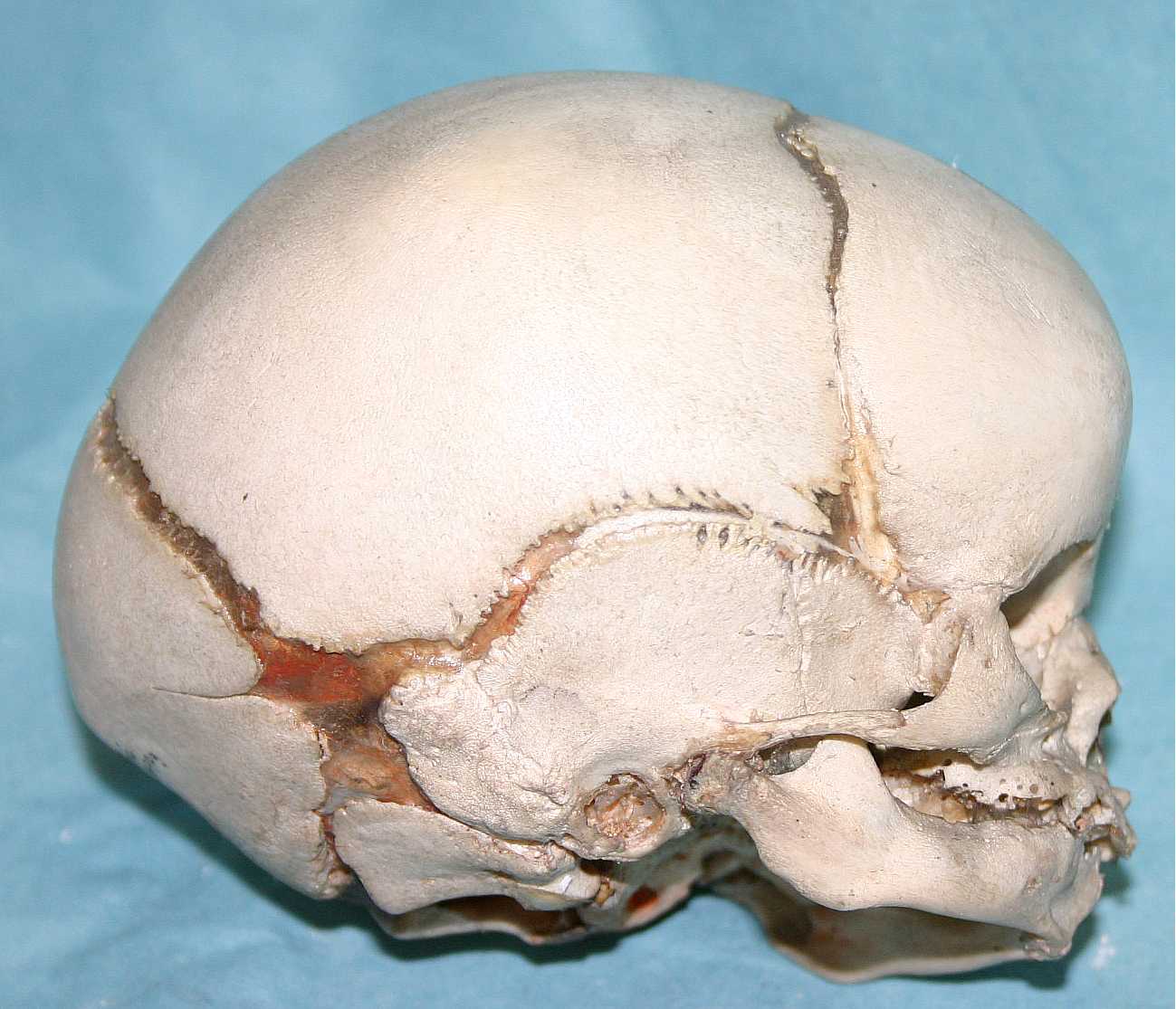 Fonticulus sphenoidalis
Fonticulus mastoideus
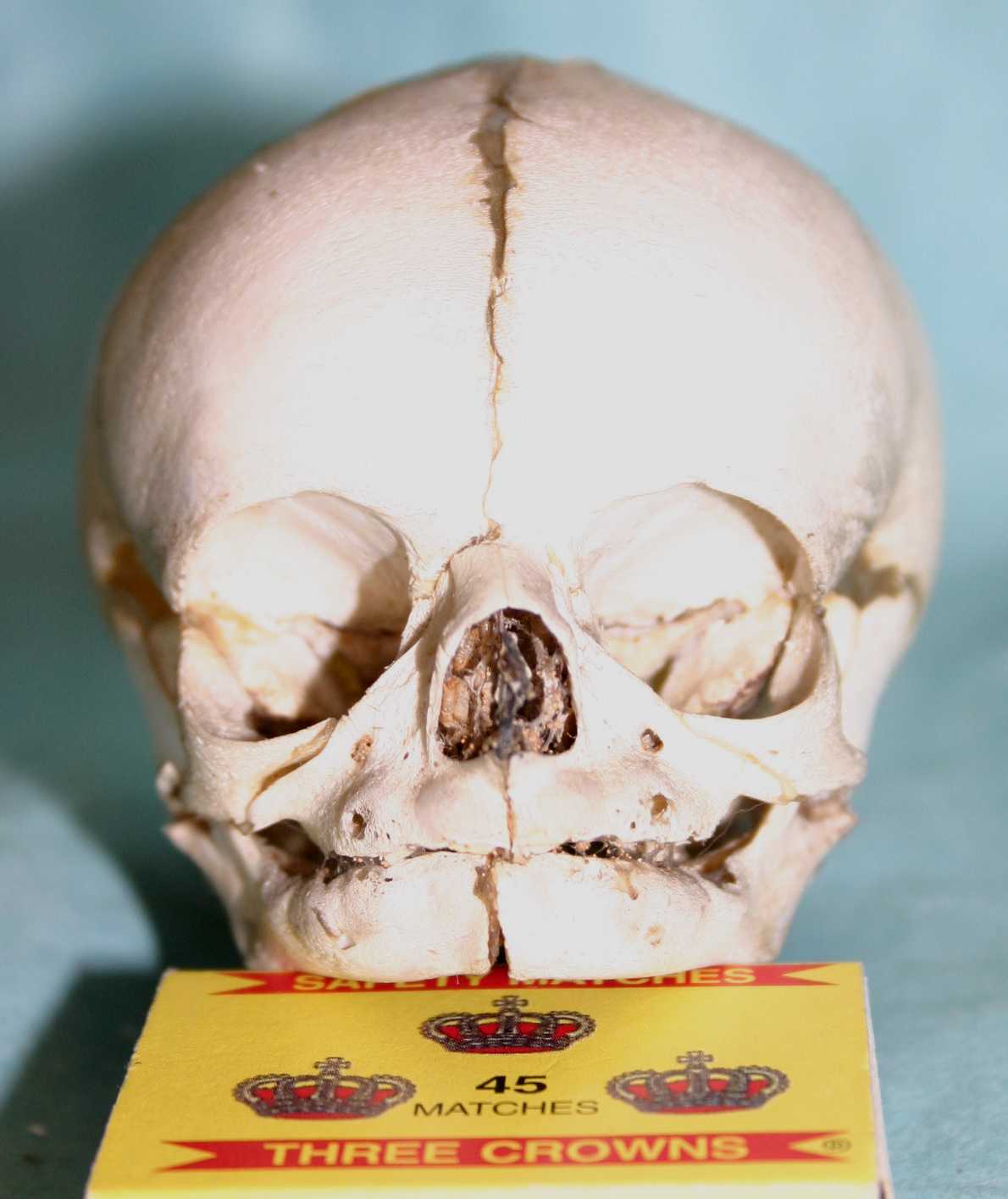 Sutura frontalis
Symphysis mentis
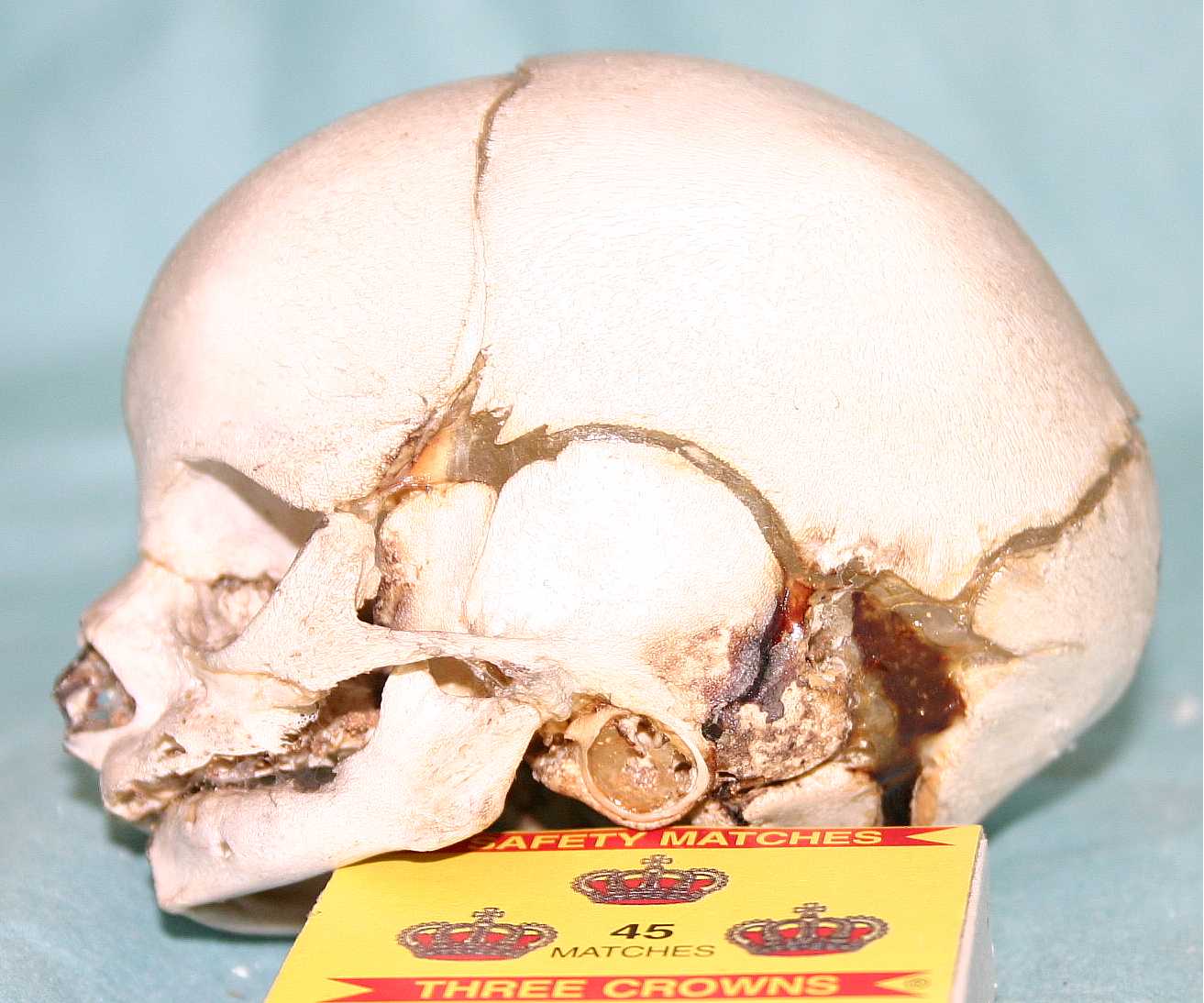 Anulus tympanicus
Newborn skull 

  capacity 370 ccm
 circumference 34 cm
 length 11-12 cm, width 9-10 cm
 big neurocranium
 fonticuli (major, minor, sphenoidalis,mastoideus)
 low splanchnocranium
 without processus alveolares        (maxillae et mandibulae)
 without paranasal sinuses
 sutura frontalis
 anulus tympanicus
 symphysis menti
 mandibular angle 150 - 170o
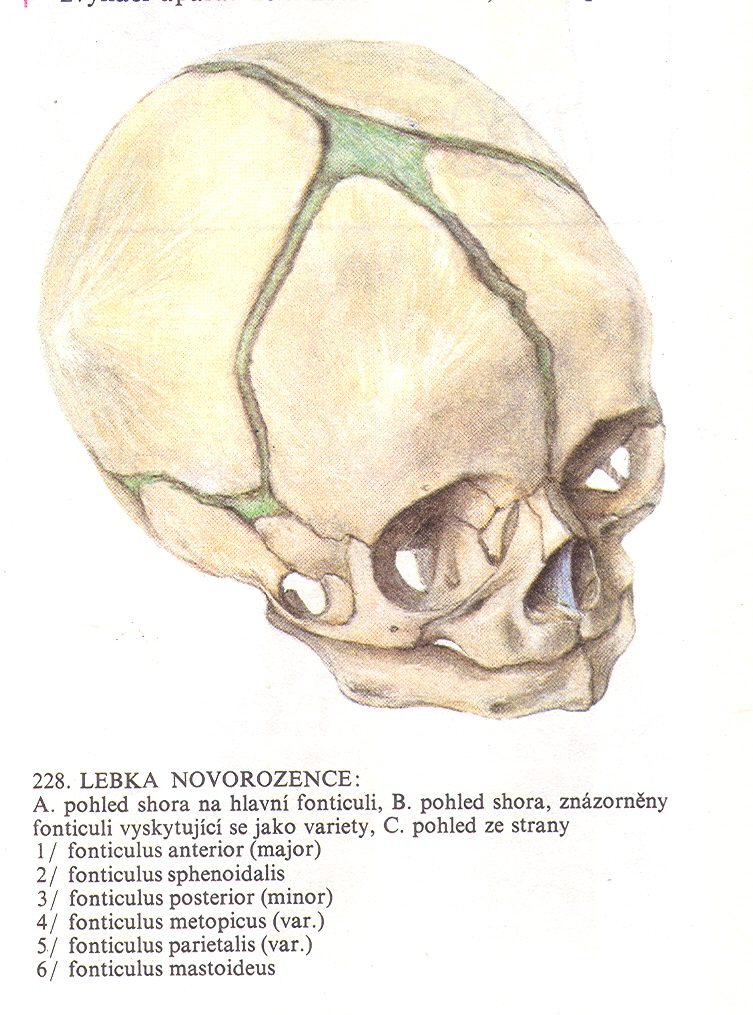